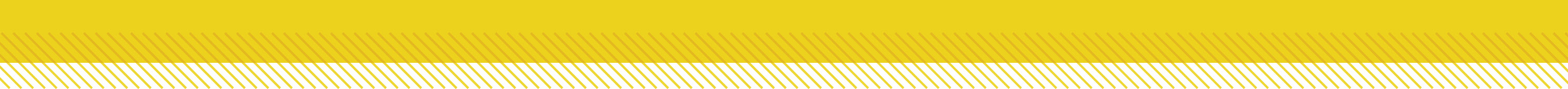 Essential Questions
What is inertia and how is it related to Newton’s first law of motion?
How is acceleration calculated using Newton’s second law of motion?
According to Newton’s third law of motion, how are the forces between interacting objects related?
Newton’s Laws of Motion
Copyright © McGraw-Hill Education
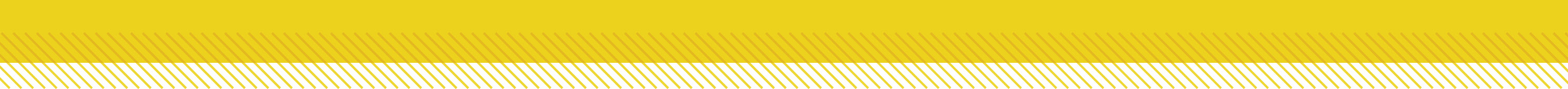 Vocabulary
Review
acceleration
New
Newton’s first law of motion
inertia
Newton’s second law of motion
Newton’s third law of motion
Newton’s Laws of Motion
Copyright © McGraw-Hill Education
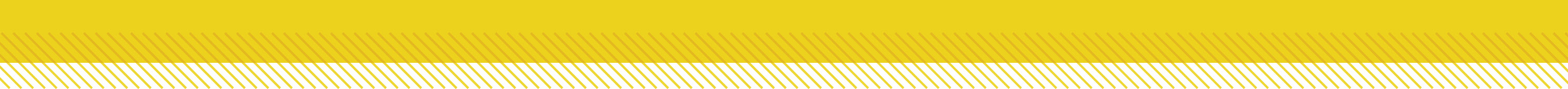 Newton’s First Law of Motion
Newton's first law of motion states that an object moving at a constant velocity keeps moving at that velocity unless an unbalanced net force acts on it.
If an object is at rest, it stays at rest unless an unbalanced net force acts on it. 
This law is sometimes called the law of inertia.
Newton’s Laws of Motion
Copyright © McGraw-Hill Education
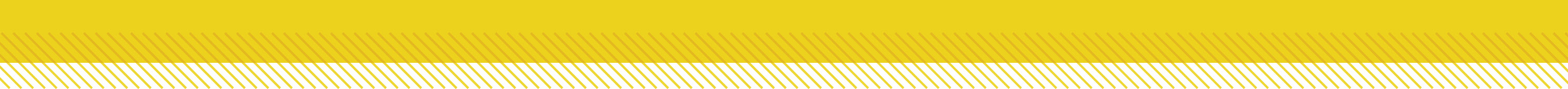 Inertia and Mass
Inertia (ih NUR shuh) is the tendency of an object to resist any change in its motion. 
If an object is moving, it will have uniform motion. 
It will keep moving at the same speed and in the same direction unless an unbalanced force acts on it. 
If an object is at rest, it tends to remain at rest. Its velocity is zero unless a force makes it move.
The inertia of an object is related to its mass. The greater the mass of an object is, the greater its inertia.
Newton’s Laws of Motion
Copyright © McGraw-Hill Education
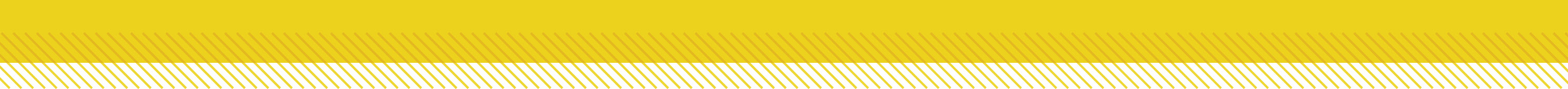 Force and Acceleration
Newton’s second law of motion describes how the forces exerted on an object, its mass, and its acceleration are related. 
What’s different about throwing a ball horizontally as hard as you can and tossing it gently?
When you throw hard, you exert a much greater force on the ball.
The hard-thrown ball has a greater change in velocity, and the change occurs over a shorter period of time.
Newton’s Laws of Motion
Copyright © McGraw-Hill Education
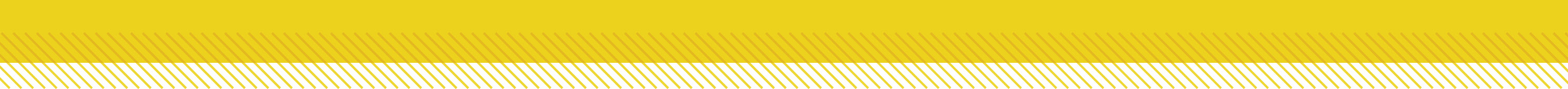 Newton’s Second Law of Motion
Newton’s second law of motion states that the acceleration of an object is in the same direction as the net force on the object, and that the acceleration can be calculated from the following equation:
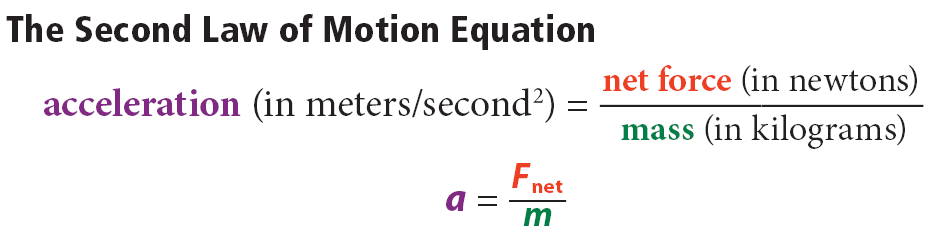 Newton’s Laws of Motion
Copyright © McGraw-Hill Education
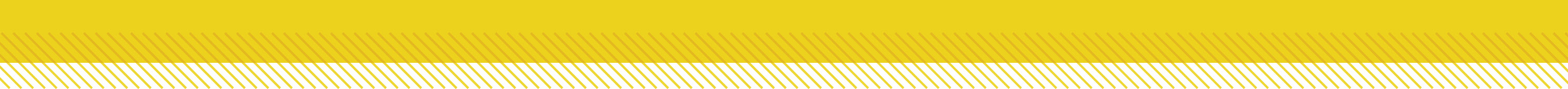 Calculating Net Force with the Second Law
Newton’s second law also can be used to calculate the net force if mass and acceleration are known.
To do this, the equation for Newton’s second law must be solved for the net force, F.
Newton’s Laws of Motion
Copyright © McGraw-Hill Education
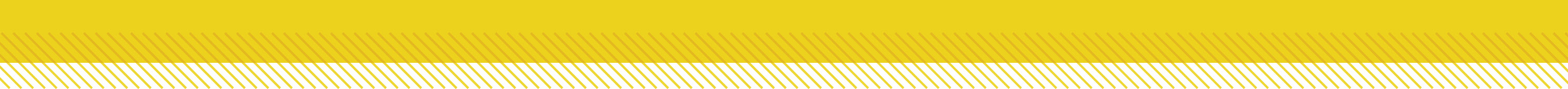 SOLVE FOR ACCELERATION
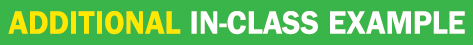 Use with Example Problem 2.
Problem 
You push a wagon that has a mass of 12 kg. If the net force on the  wagon is 6 N south, what is the wagon’s acceleration?
Response
ANALYZE THE PROBLEM
EVALUATE THE ANSWER
The value of the net force (6) is less than the value of the wagon’s mass (12), so we would expect the acceleration’s value to be less than one. Our answer (0.5 m/s2) makes sense.
Newton’s Laws of Motion
Copyright © McGraw-Hill Education
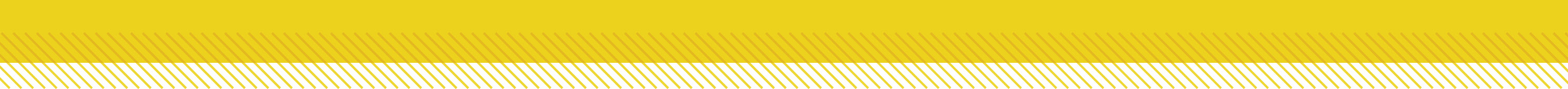 Newton’s Third Law
Newton’s third law of motion states that when one object exerts a force on a second object, the second one exerts a force on the first that is equal in strength and opposite in direction.
These forces are sometimes called the action and reaction forces. 
But, the action force doesn’t cause the reaction force.  They occur at the same time.
When you jump on a trampoline, for example, you exert a downward force on the trampoline.
Simultaneously, the trampoline exerts an equal force upward, sending you high into the air.
Newton’s Laws of Motion
Copyright © McGraw-Hill Education
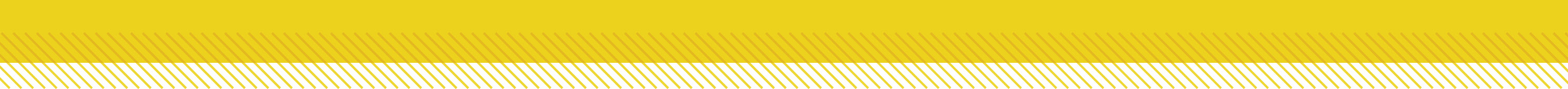 Review
Essential Questions
What is inertia and how is it related to Newton’s first law of motion?
How is acceleration calculated using Newton’s second law of motion?
According to Newton’s third law of motion, how are the forces between interacting objects related?
Vocabulary
Newton’s second law of motion
Newton’s third law of motion
Newton’s first law of motion
inertia
Newton’s Laws of Motion
Copyright © McGraw-Hill Education